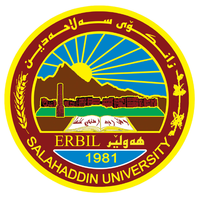 Salahaddin University-ErbilCollege of EngineeringDepartment of Water Resources EngineeringFirst Year Students1st Semester
Mathematics I
Application of Derivative 
Concavity and curve sketching(Ch.3)
Shawnm Mudhafar Saleh
shawnm.saleh@su.edu.krd
3.2. Graphing with y’ and y’’
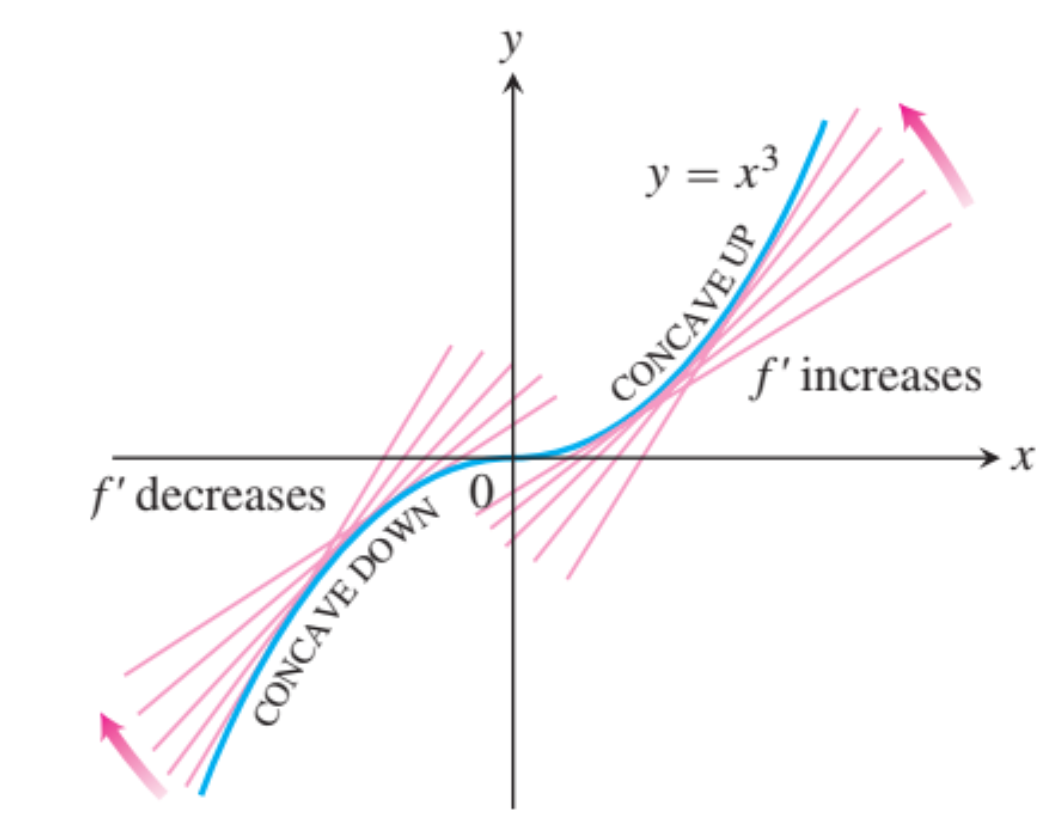 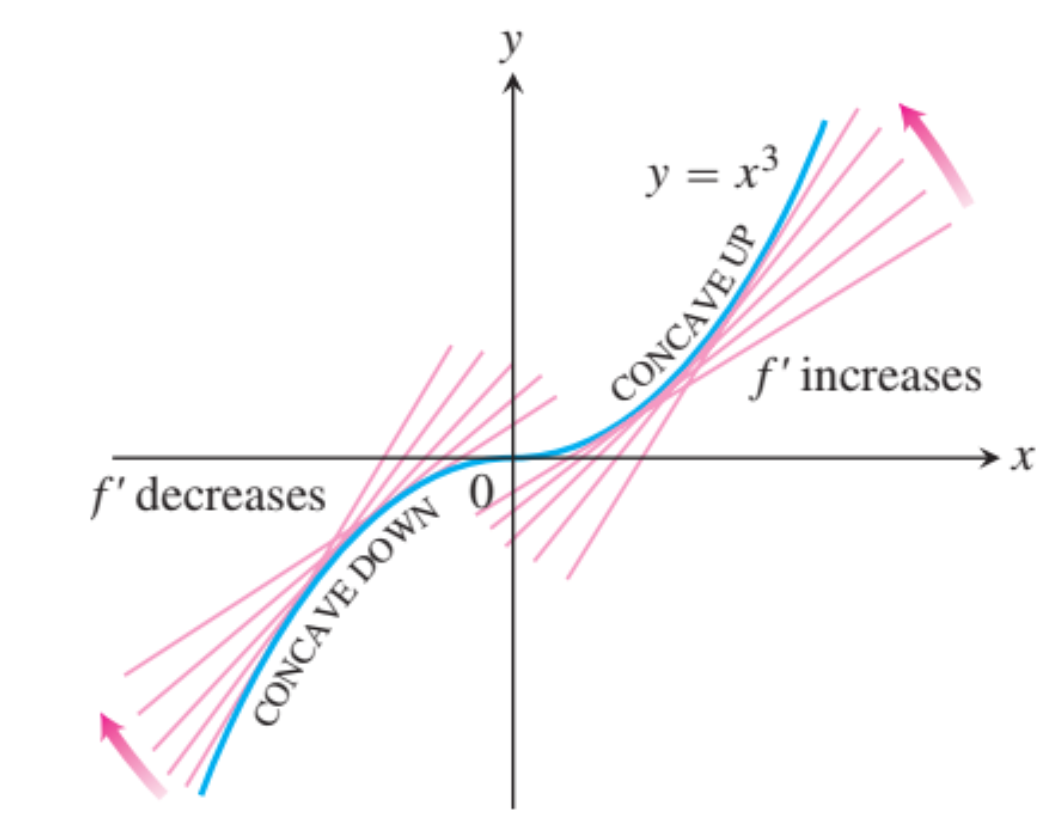 Examples
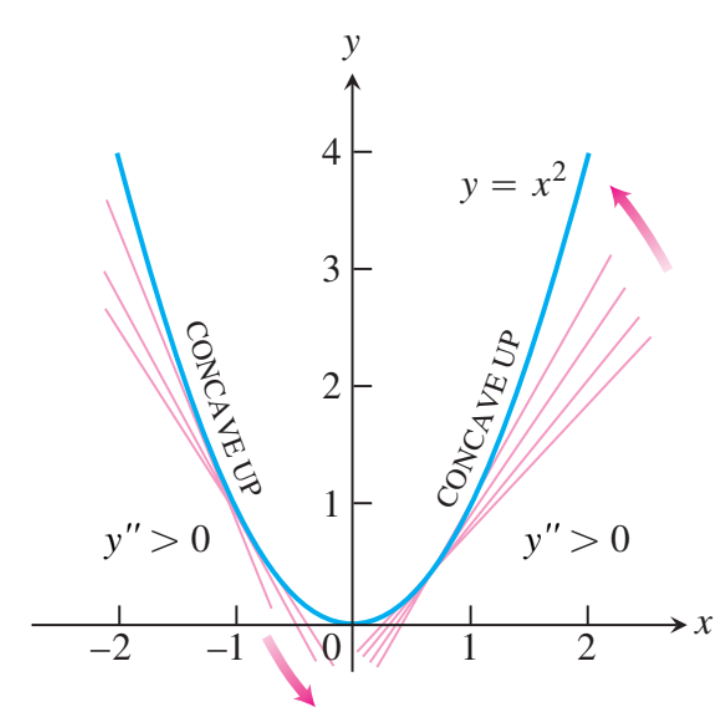 Points of Inflection
DEFINITION Point of Inflection
A point where the graph of a function has a tangent line and where the concavity changes is a point of inflection.
Examples
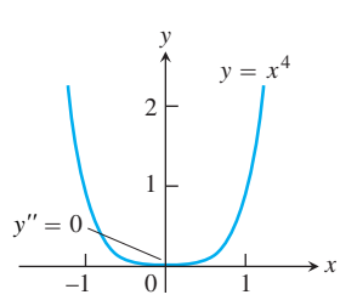 Example
Example
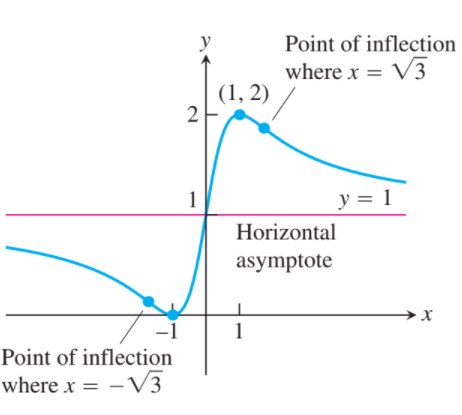 Next lecture we will learn:
Optimization